Fig S5J
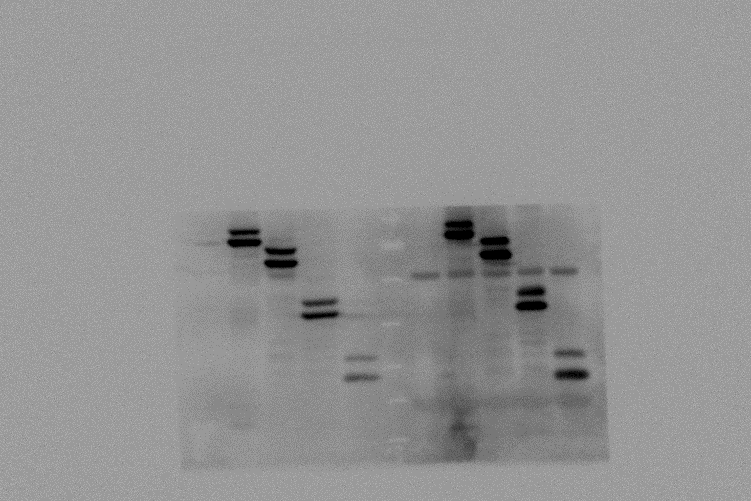 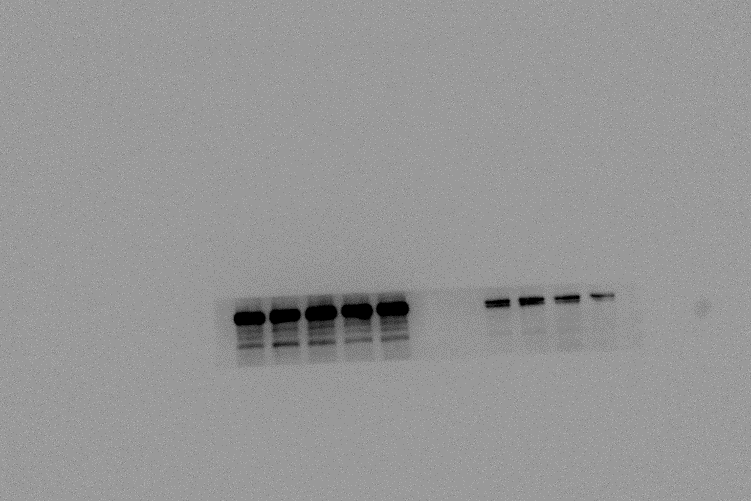 ITGB4
Flag
Fig S5K
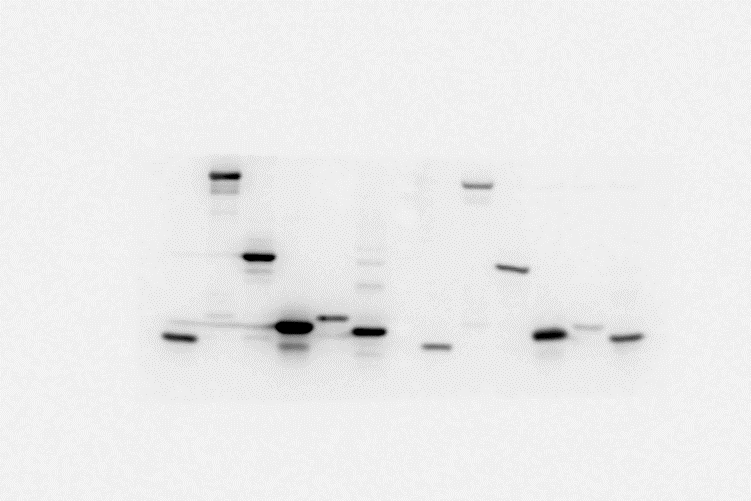 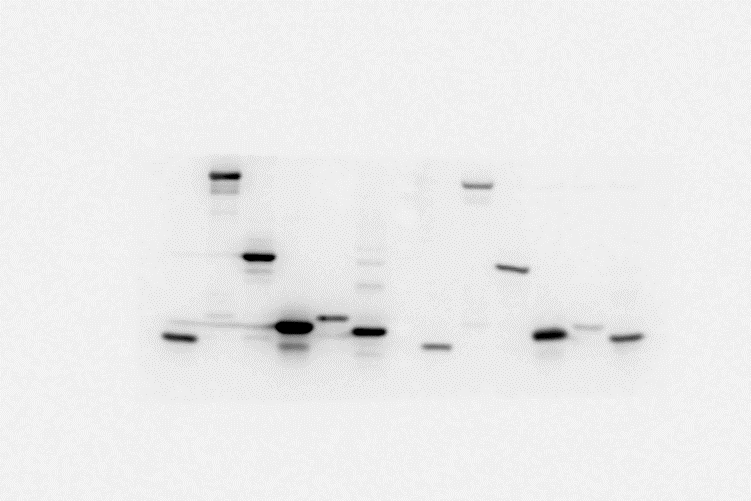 GST(Input)
GST(GST Pull-Down)
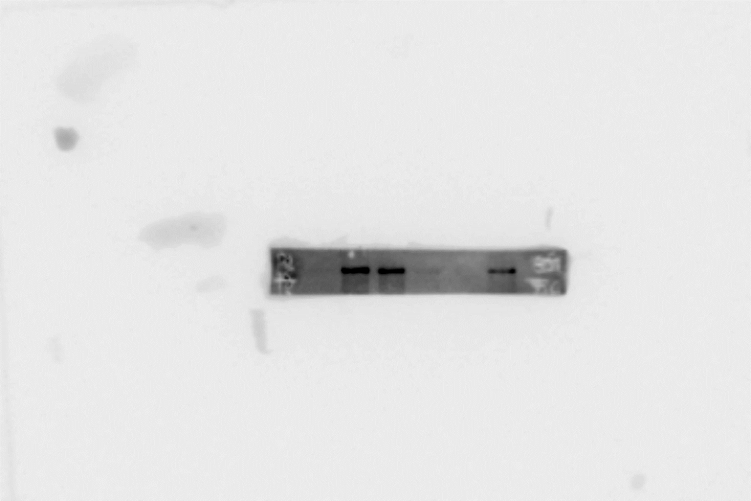 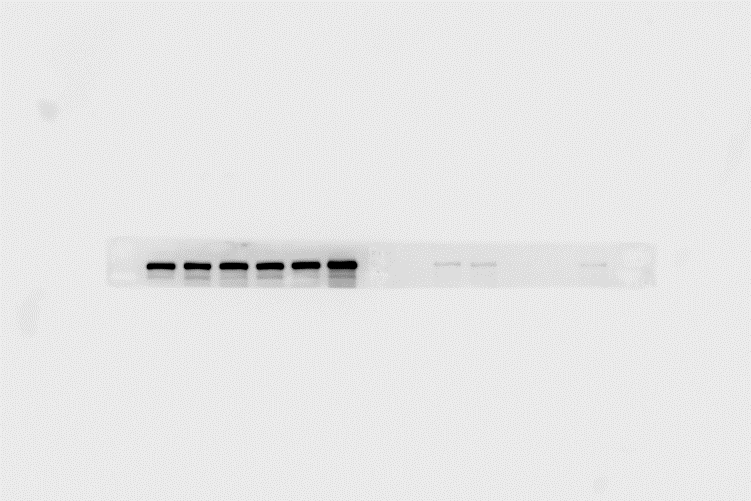 ITGB4(GST Pull-Down)
ITGB4(Input)
Fig S5M
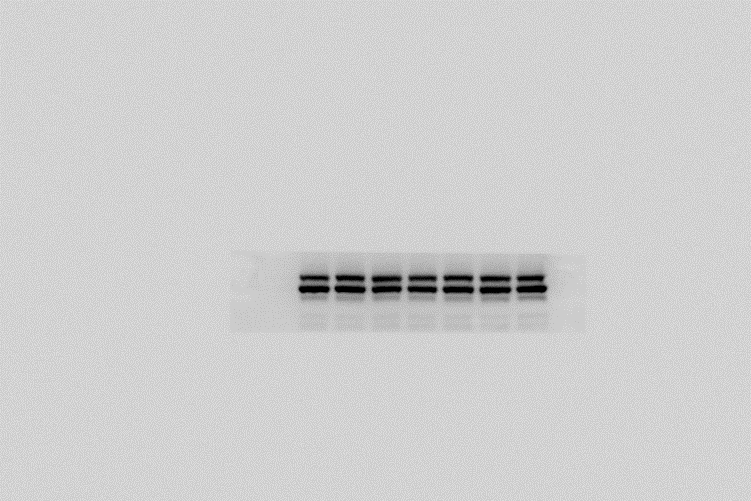 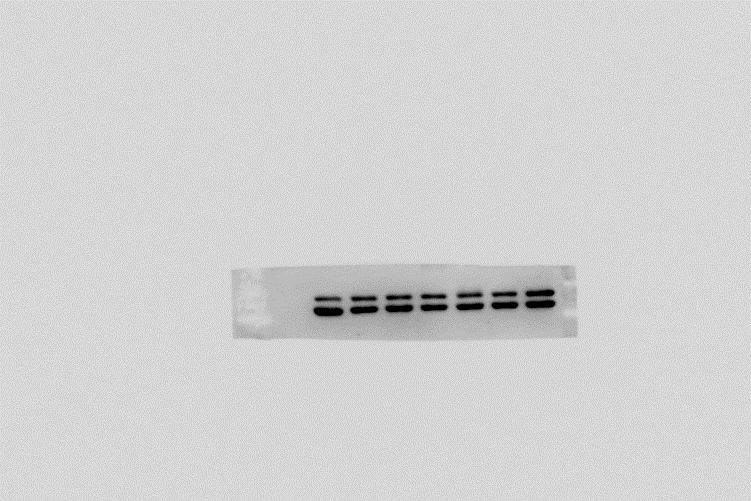 Flag（ Input ）
Flag（ IP）
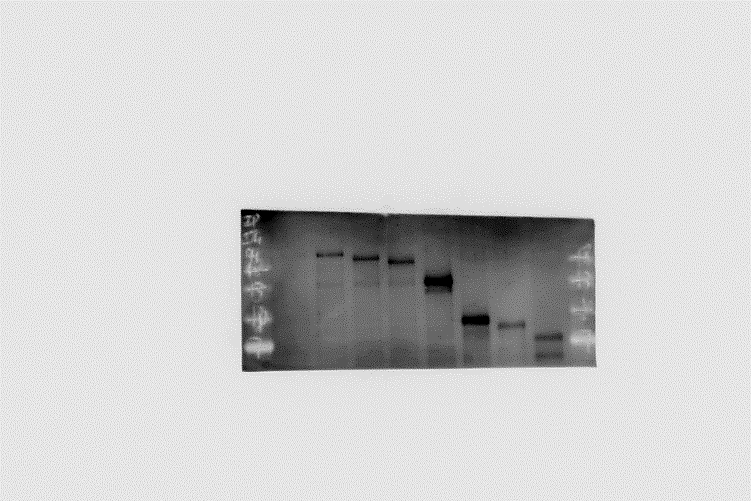 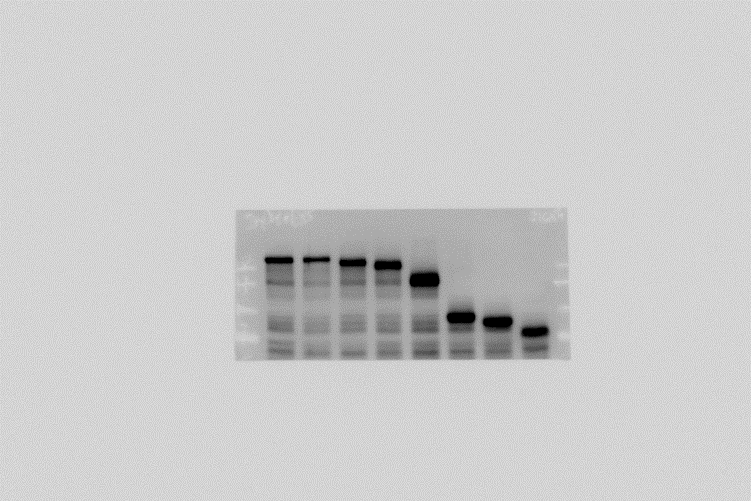 ITGB4（ Input ）
ITGB4（ IP ）
Fig S5N
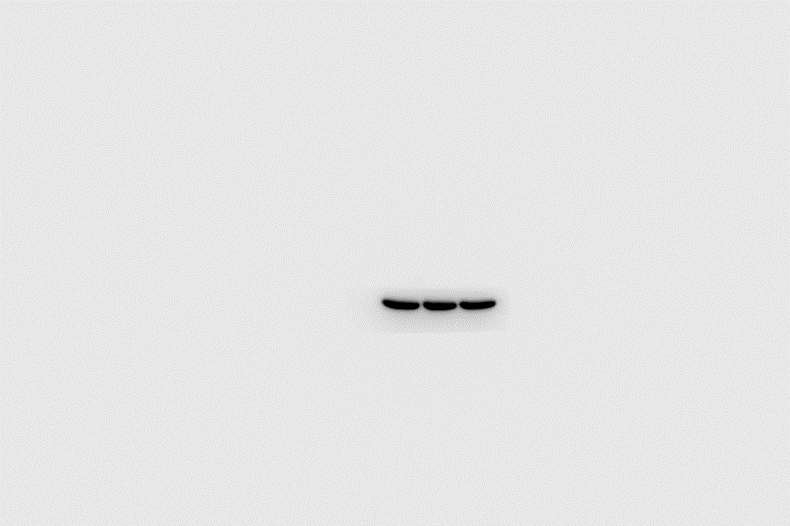 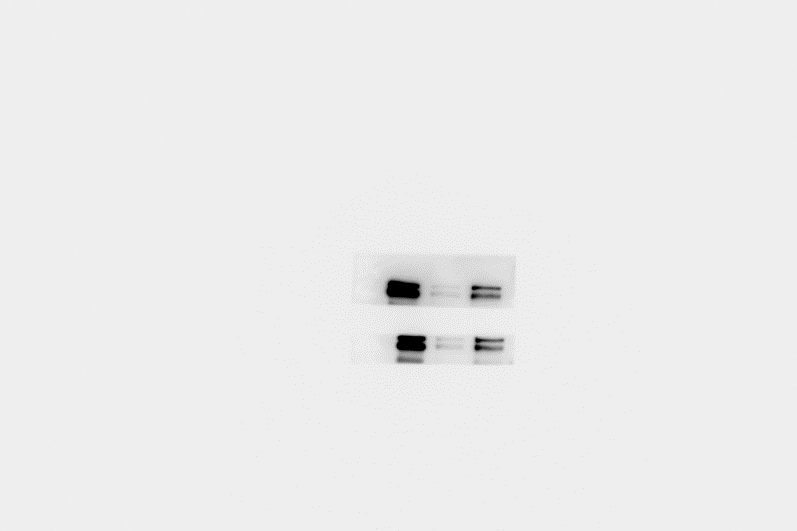 ITGB4
β-Actin